HEALTHY LIVING FOR TEENS
3
Unit
LESSON 2: A CLOSER LOOK 1
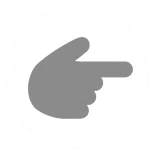 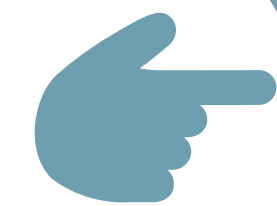 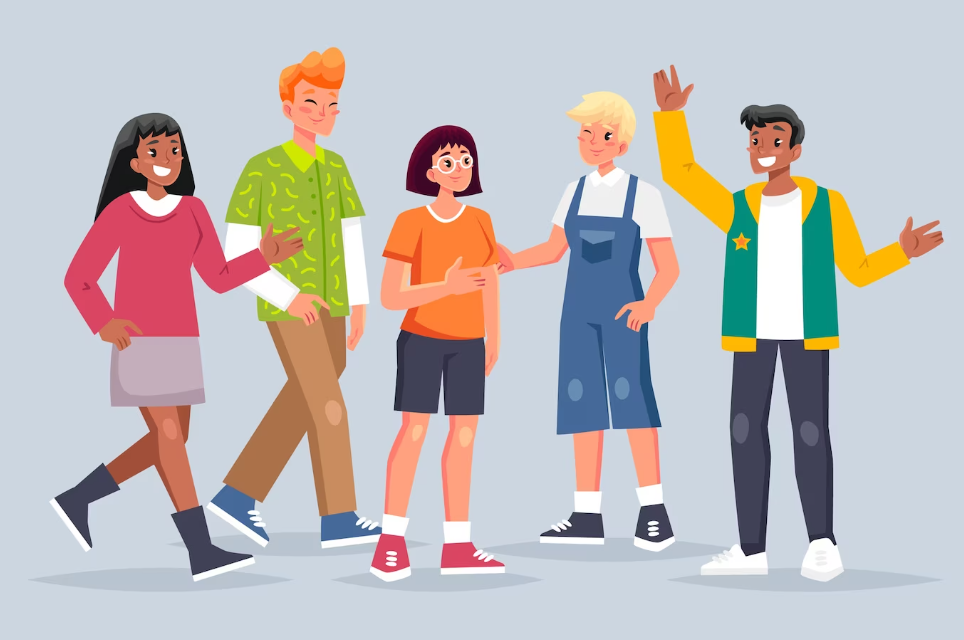 RULES
WARM-UP
Work in 2 teams.
Vocabulary topic: Students’ life and schoolwork
The teams have to race to write words on the board. Each student writes one word at a time, before passing the chalk to the next student. 
After 2 minutes, the team with more correct words will become the winner.
T chia S thành 2 đội. 
- Các đội phải chạy đua viết các chữ về chủ đề: Cuộc sống và việc học của học sinh lên bảng. Mỗi học sinh viết từng từ một trước khi chuyển phấn cho học sinh tiếp theo.
- Sau 2 phút, đội nào có nhiều câu trả lời đúng hơn sẽ là đội chiến thắng.
WARM-UP
Work in 2 groups
Students’ life and schoolwork
2 minutes to start
Ex: homework, study, assignments, teacher, test, classroom, etc.
VOCABULARY
achieve (v)
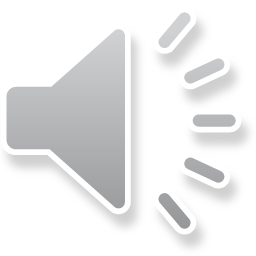 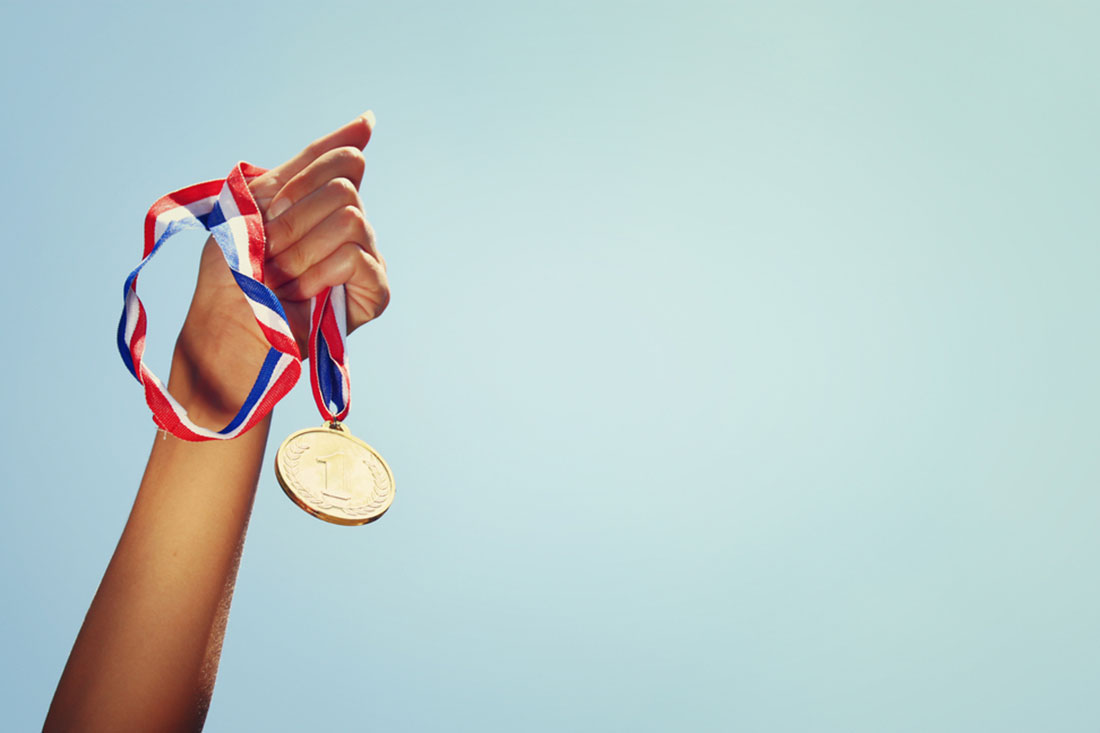 /əˈtʃiːv/
đạt được, giành được
[Speaker Notes: Achieve (v) to succeed in reaching a particular goal, status or standard, especially by making an effort for a long time]
VOCABULARY
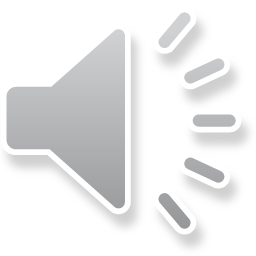 accomplish (v)
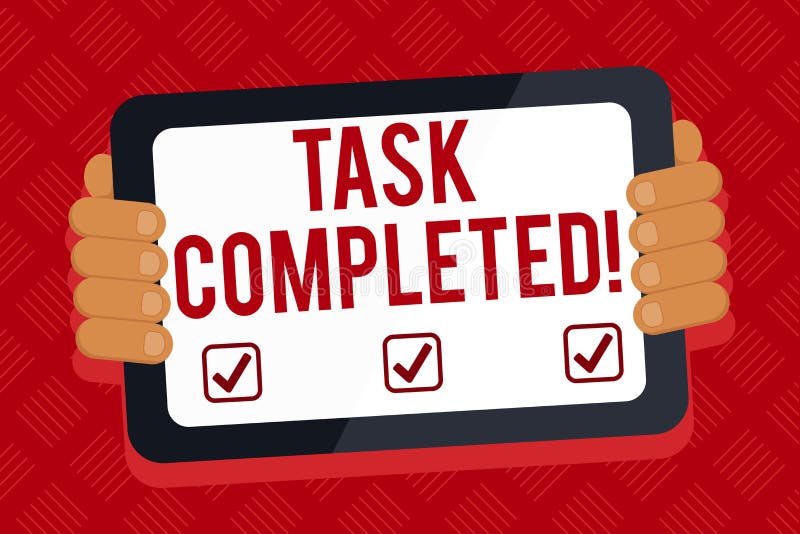 /əˈkɑːmplɪʃ/
hoàn thành
[Speaker Notes: Accomplish (v): to succeed in doing or completing something]
VOCABULARY
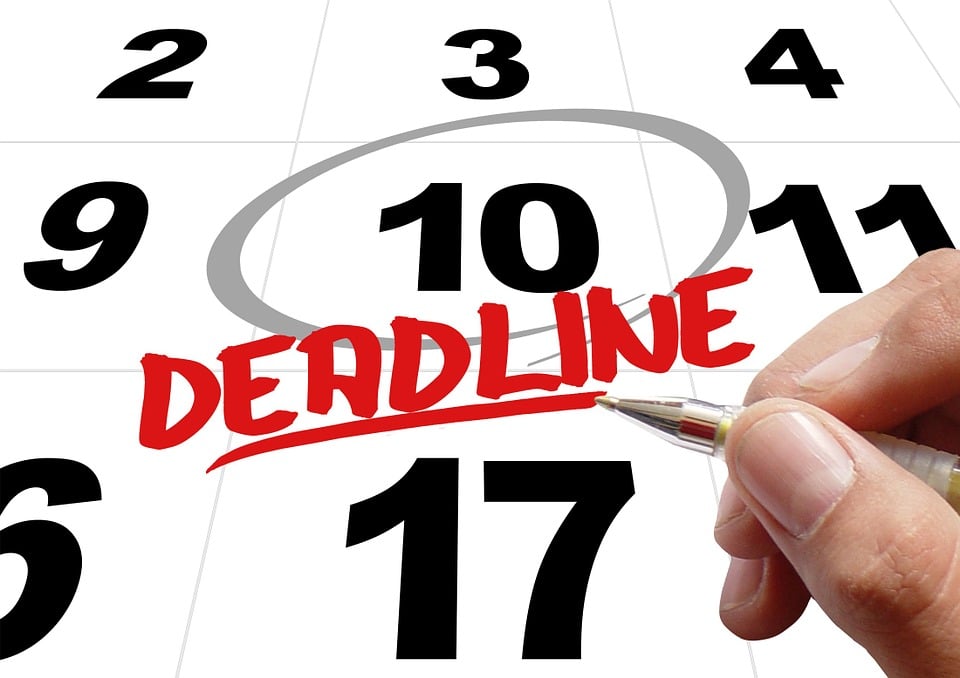 due date (n)
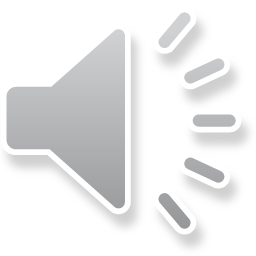 /ˈduː deɪt/
hạn chót
[Speaker Notes: Due date (n): the date by or on which something is expected, especially the payment of a bill or the birth of a baby]
VOCABULARY
distraction (n)
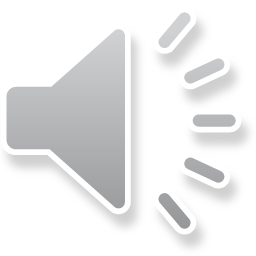 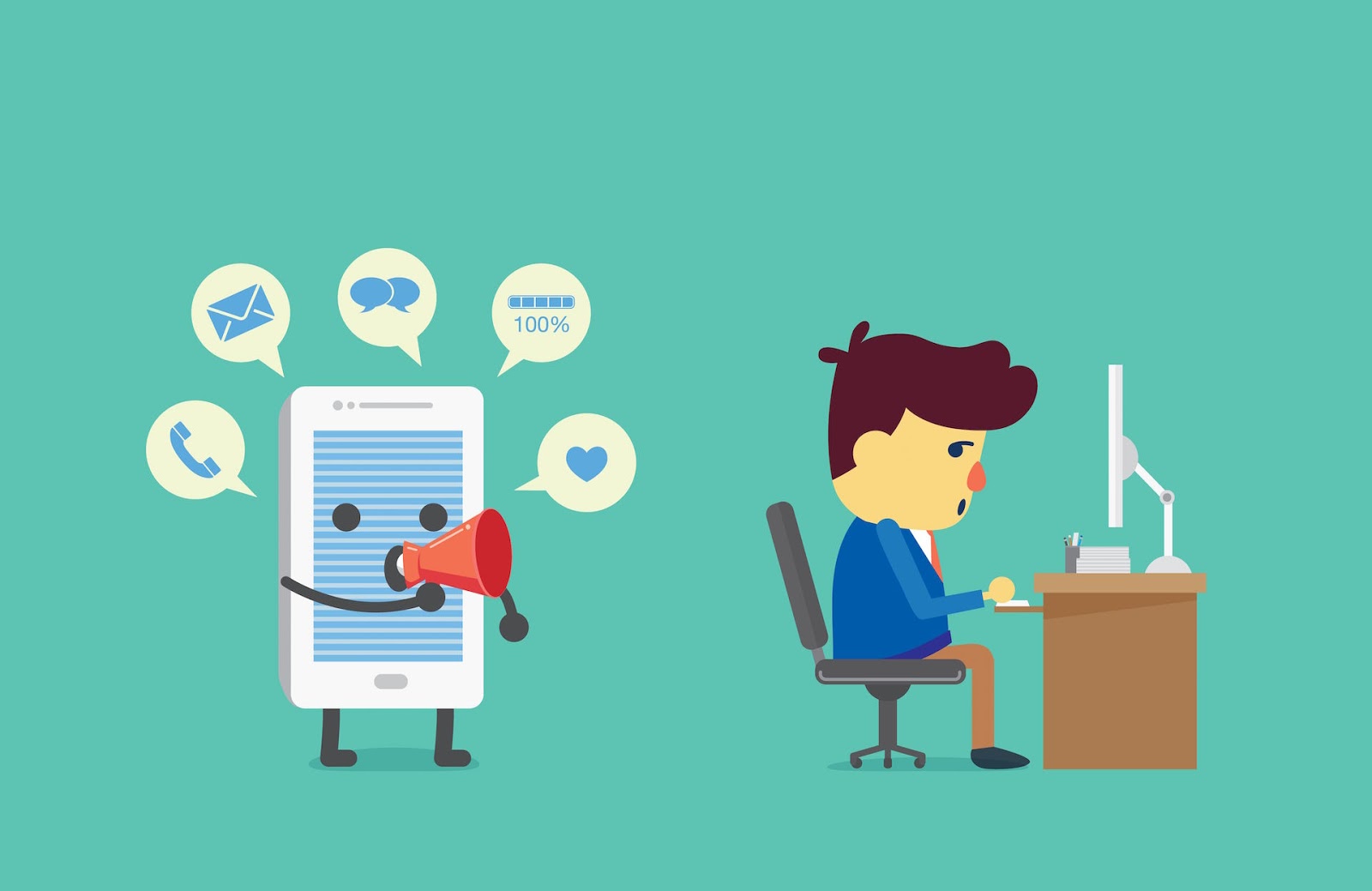 /dɪˈstrækʃn/
điều gây xao lãng
[Speaker Notes: Distraction (n): a thing that takes your attention away from what you are doing or thinking about]
VOCABULARY
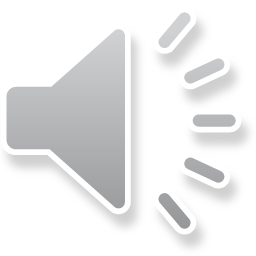 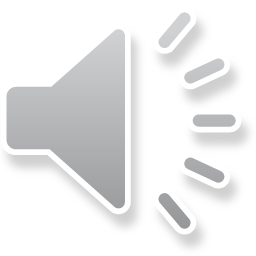 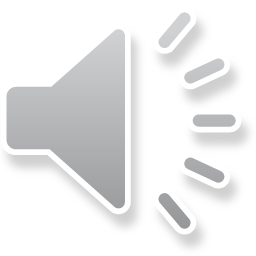 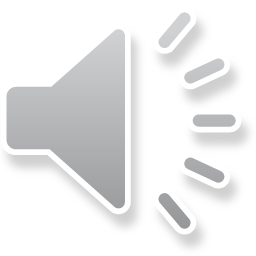 1
Circle the correct word or phrase to complete each sentence.
1. It’s always difficult for students to give / make priority to work, school, and family.
2. David works out at his home gym to maintain his mental / physical health.
3. Well-balanced / Badly balanced living is hard to achieve if you have many things to do.
4. Managing / Making time means organising and planning how to divide your time between different activities.
5. I tried to accomplish / get my goal of cycling five kilometres a day.
2
Match the words and phrases with their definitions.
* Keys
1. delay
1. e 
2. a 
3. b 
4. c 
5. d
2. due date
3. optimistic
4. stressed out
5. distractions
3
Complete the sentences with the words and phrases from 2.
due date
1. I want to know the _________ for my history assignment.
2. I’m trying to go to bed earlier because I’m feeling _____________ at the moment.
3. He intended to ______ telling her the news, waiting for the right moment.
4. I’m ______________ about the result of the exam I took last week.
5. I prefer to study in the school library because there are too many ____________ at home.
stressed out
delay
optimistic
distractions
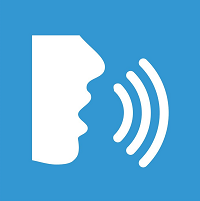 PRONUNCIATION
to the sounds /h/ and /r/.
4
Listen and repeat the words. Pay attention to the sounds /h/ and /r/.
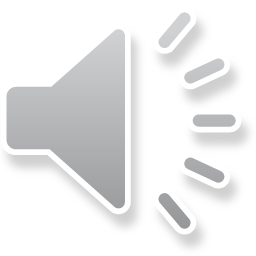 PRONUNCIATION
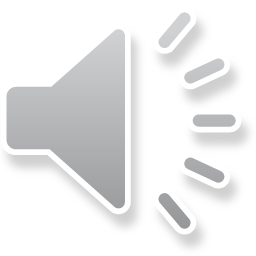 5
Listen and practise the sentences. Pay attention to the bold words with /h/ and /r/.
1. Keep healthy by eating well and exercising regularly.
2. He usually does his homework and then reads a good book.
3. I’m ready to change my eating habits.
4. I finished several days ahead of the due date.
5. She’s always worrying about her physical health.
FURTHER PRACTICE
RULES:
Work in 2 teams. 
T reads out word by word, one student will run to the board and slap on the correct word with the correct sound. 
The team with more correct answers will be the winner.
FURTHER PRACTICE
hygiene
handicraft
pottery
preserve
role
happy
pricey
hand
fragrance
tourist
home
arround
free
[Speaker Notes: * Teacher should prepare these words to stick on the board.]
CONSOLIDATION
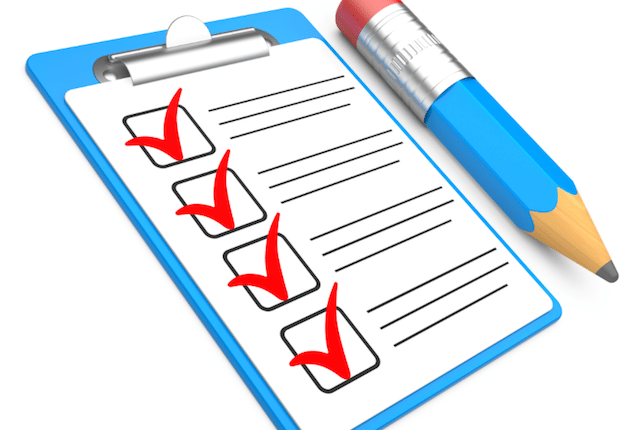 List some phrases learned in the lesson.  
 List some other learned words / phrases related to students’ life and schoolwork.
 Pronounce 2 sounds learned in the lessons and give examples.
Homework
Do exercises in the workbook.
Prepair lesson 3: A closer look 2
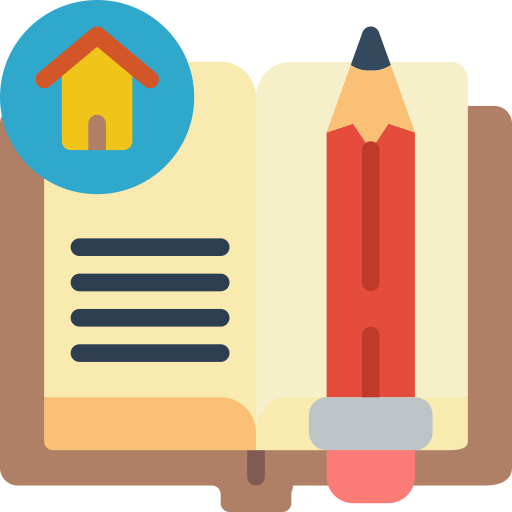 Thank you!
Have a nice day!